Terveyden- ja hyvinvoinnin seurantaosaaminen 2
Robotiikka kotihoidossa
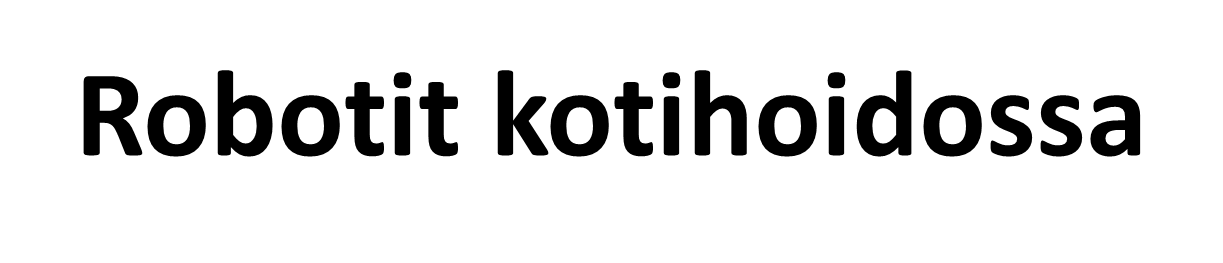 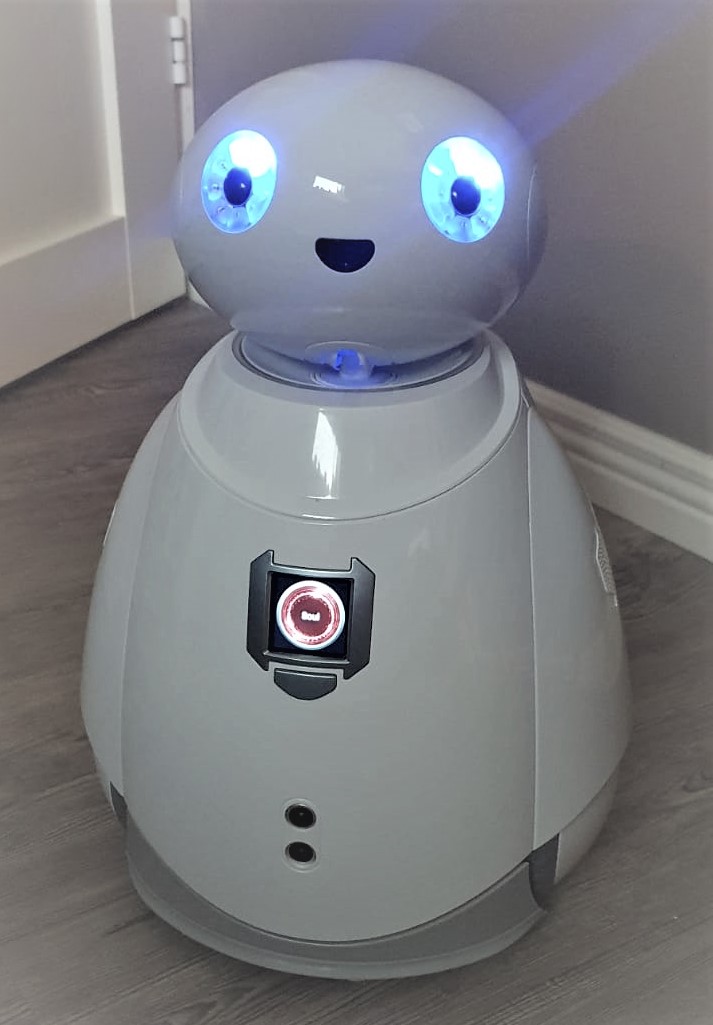 Pohdipas tätäIkäihmisellä kodissaan…
Seurana sosiaalinen robotti
	Esim. Oculus
Robotti tuntee asiakkaan, myös sellaisia asioita, joita asiakas itse ei enää muista. 
Ohjaa arjen askareissa, muistuttaa, kykynee pyynnöstä ottamaan yhteyden vaikka läheiseen tai hoitopaikkaan
Viihdyttää, asiakasta miellyttävin tavoin
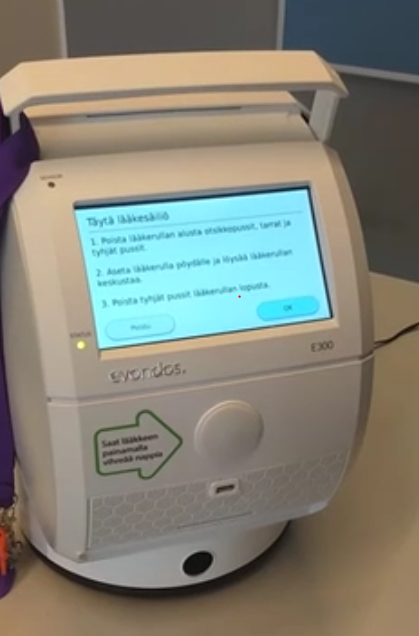 Lääkkeet annostellaan lääkitysrobotin avulla jopa kuukausi kerrallaan, annosjakelurullat sisällä
Lääkitysrobotti muistuttaa lääkkeenotosta, viestii kotihoitoon mikäli lääkettä ei ole otettu
Voi muistuttaa myös erikseen otettavasta lääkkeestä
Kuvassa Evondos, lisätietoa https://www.evondos.fi/ 
Kuva Taru Lehtimäki TAMK
Iltaisin asiakkaan saattelee uneen pehmeä hylje-robotti, jonka lempeä katse rauhoittaa
Lue lisää YLE 4.5.2019 Perintörahat toivat robottihylkeitä Kangasalan hoivakotien asukkaiden hellittäväksi: "Voi voi, älä itke! Minäkin nauran aina!"

Empatiaa herättäviä sosiaalisia robotteja on markkinoilla monenlaisia. Hylkeiden lisäksi mm. kissoja, koiria ja nalleja.
Puhumattakaan
Etäyhteydestä, jonka kautta kotihoito voi olla yhteydessä fyysisten käyntien lisäksi.
Saman yhteyden kautta läheiset pystyvät pitämään yhteyttä ikäihmiseen 
Älytekstiilit, kenties yöpaita, joka seuraa fyysisiä mittaustuloksia ja hälyttää mikäli kriittisiä muutoksia

Ja siitä, että kaikkien apua tarvitsevien ikäihmisten arjen tukena on myös ihmisiä, aina.
Oppimateriaalin tekijät
Taru Manner